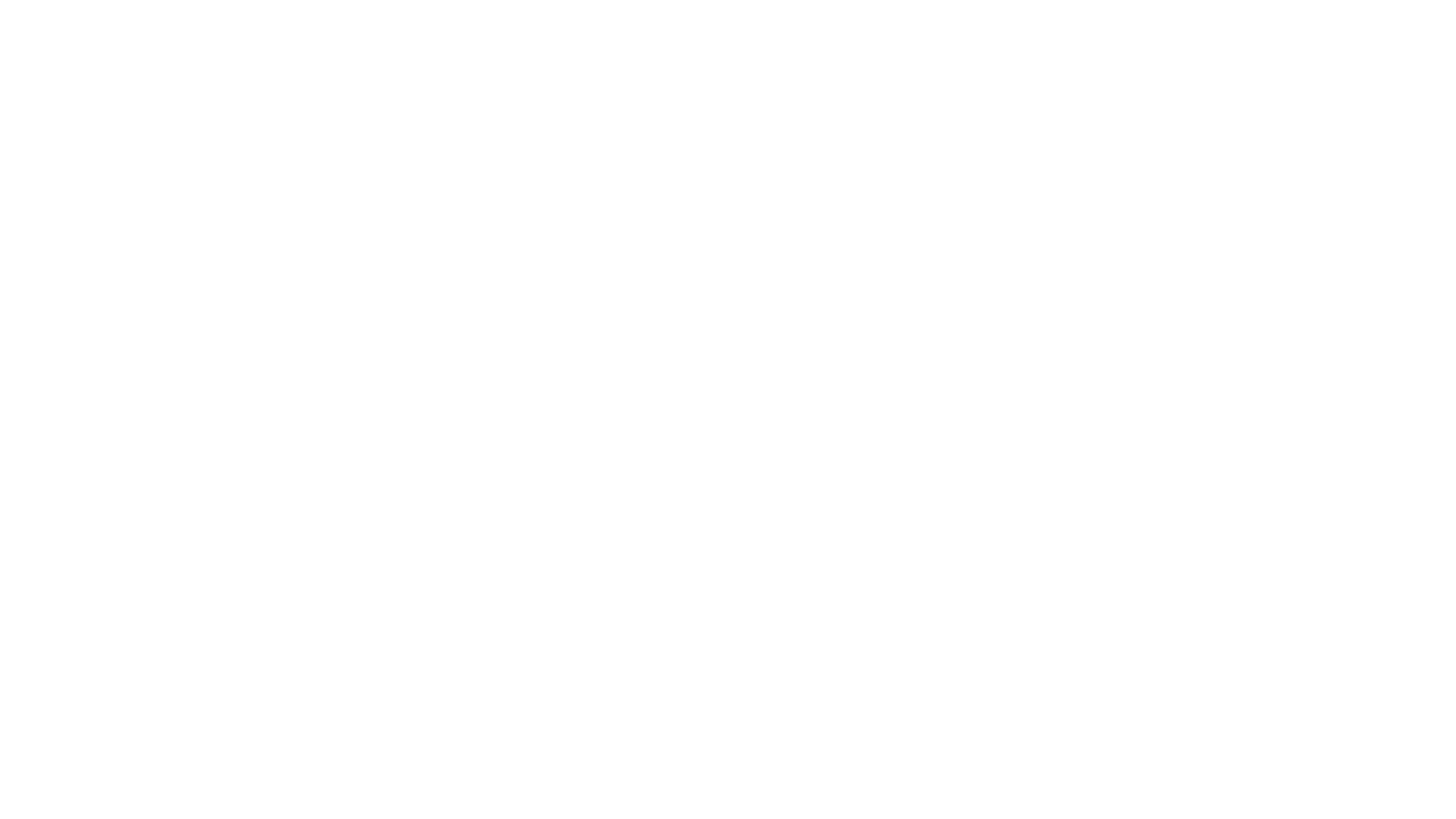 Stad en Wijk lj2 p3
Les 3: community building, informeren en betrekken van bewoners & communicatie.
Programma
Korte herhaling 

LA 1 SW 

Thema deze week = 
Communicatie met bewoners
Wat is je doel voor de communicatie 
Wijkmedia
Wijkmedia & sociale cohesie
Bewoners, leefstijlen & communicatie
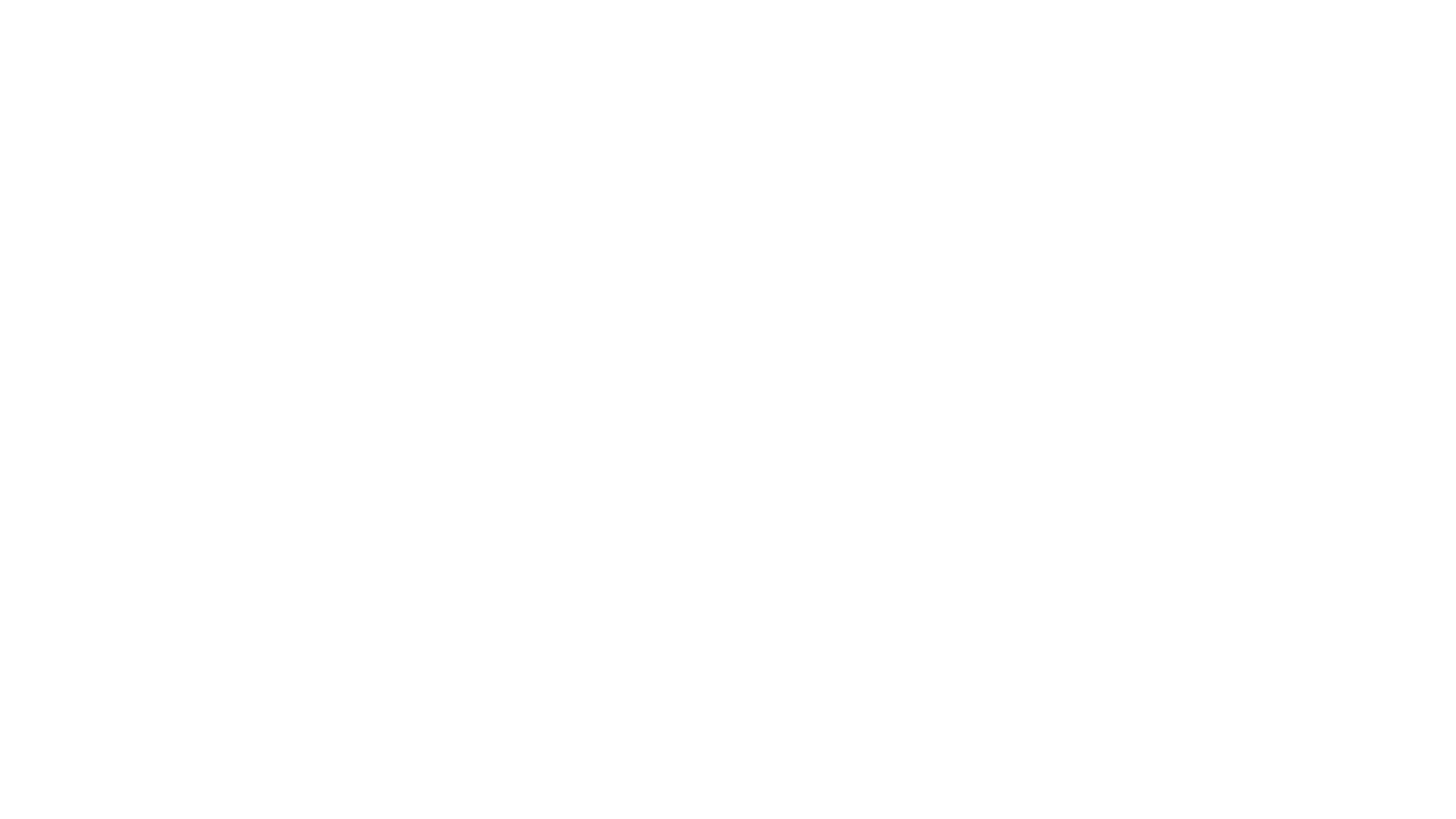 IBS P3 = Community building

Tijdens Stad en Wijk expert lessen aandacht voor:
Thema’s in de wijk die interessant zijn voor een community
Mensen in de wijk; leefstijlen, draagkracht en draaglast
Hoe zoek je uit welke thema’s en informatie beschikbaar zijn
Hoe vind je de mensen voor een community; werven en verbinden, eigenaarschap
Hoe ga je aan de slag met een groep mensen; teamwork, rollen en 
Waar kun je dan mee te maken krijgen en hoe ga je daar mee om als professional / groepswerk, communicatie, weerstand 
2 lessen ruimte om aan te sluiten bij onderwerpen vanuit jullie community ’s.
Community Gemeenschap
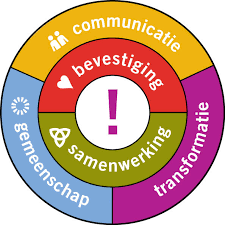 Een groep mensen die een gemeenschappelijke deler heeft die binding geeft. Dit kan geografisch zijn (straat, flat, buurt), maar ook op andere gebied (werk, sport, religie, etc etc). Belangrijkste is dat er contact, herkenning en gedragen doelstelling is
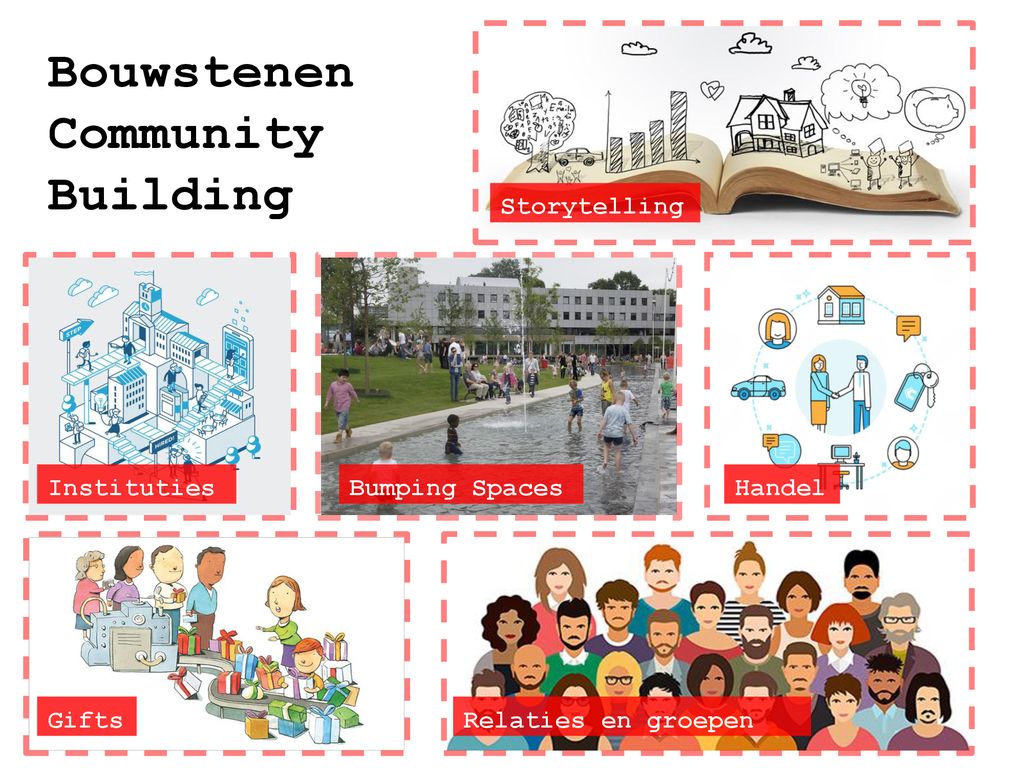 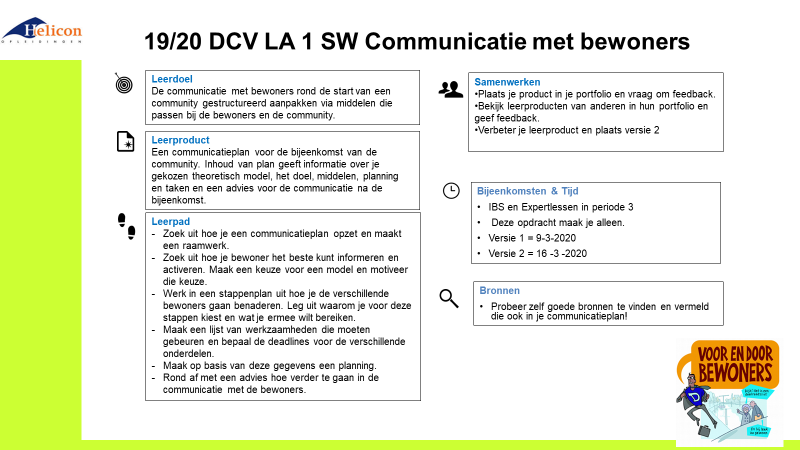 LA 1 voor CVB voor SW:
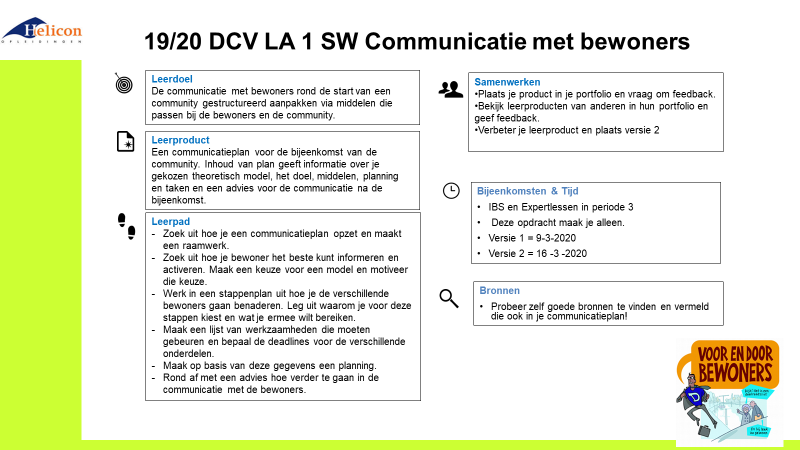 Communicatie met bewoners
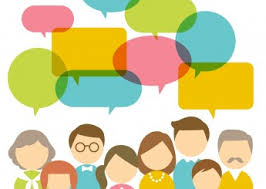 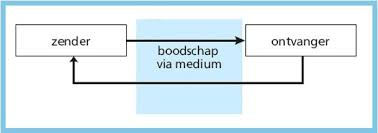 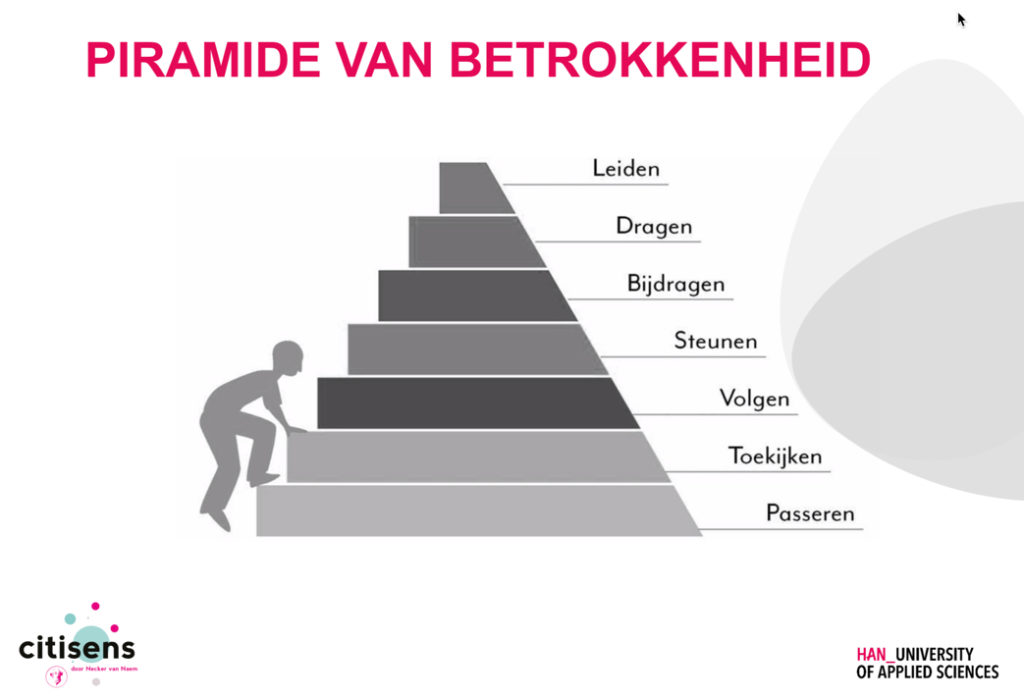 Wat wil je bereiken?
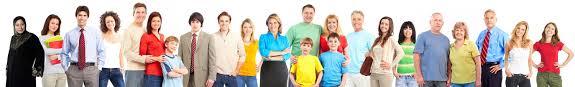 Opdracht 1
Op welke manier heb je in je IBS met wijkbewoners te maken?

2. Op welke trede wil je hen betrekken? 

3.  Zijn er anderen die je misschien ook kan of moet betrekken en op welke trede dan?
Wie wil je bereiken?
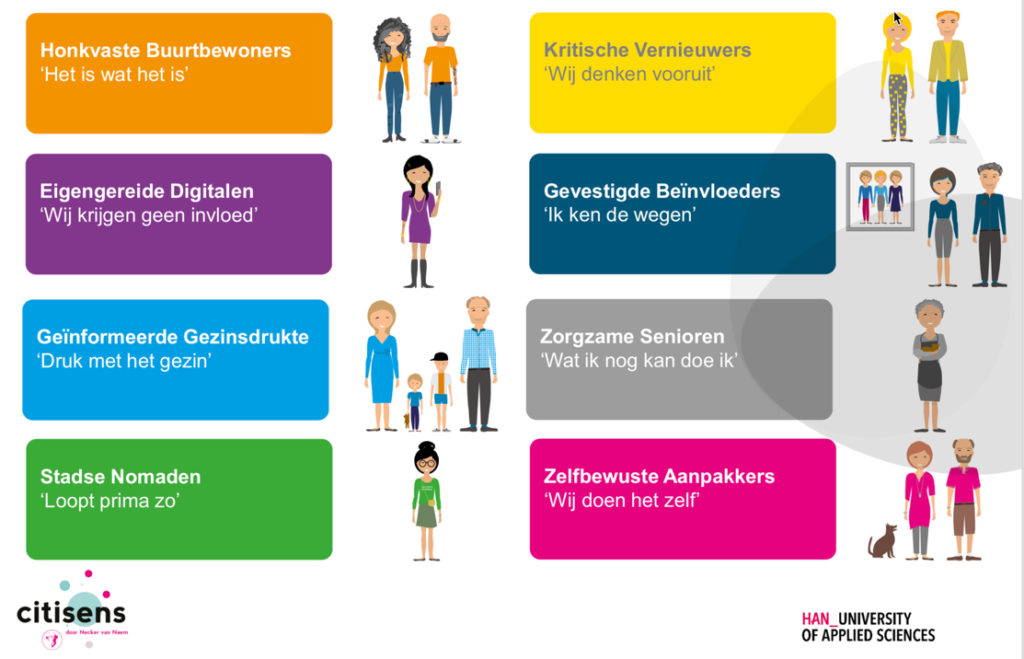 Betrek inwoners op een manier die bij hen past!
Model van Citizens:
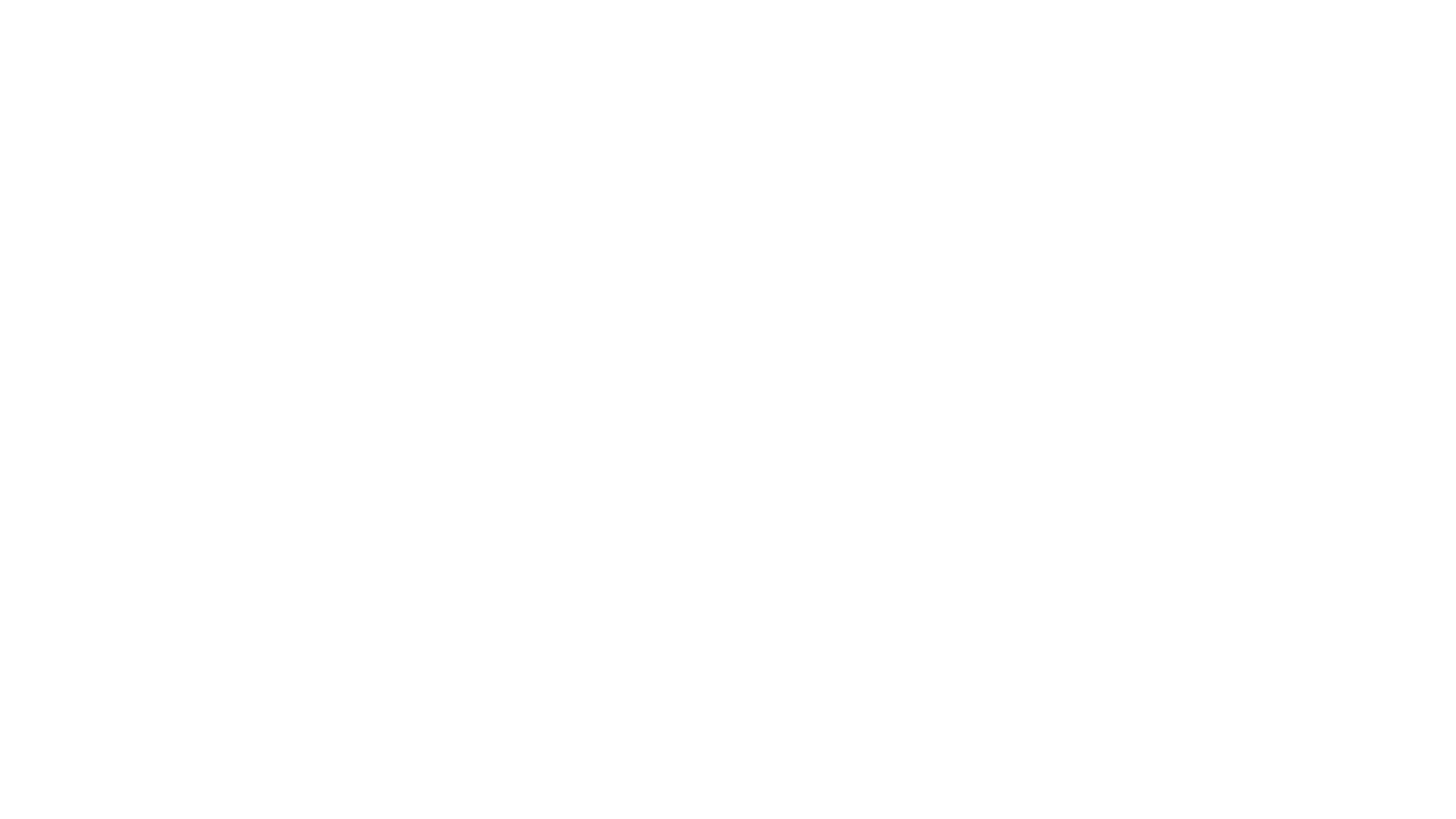 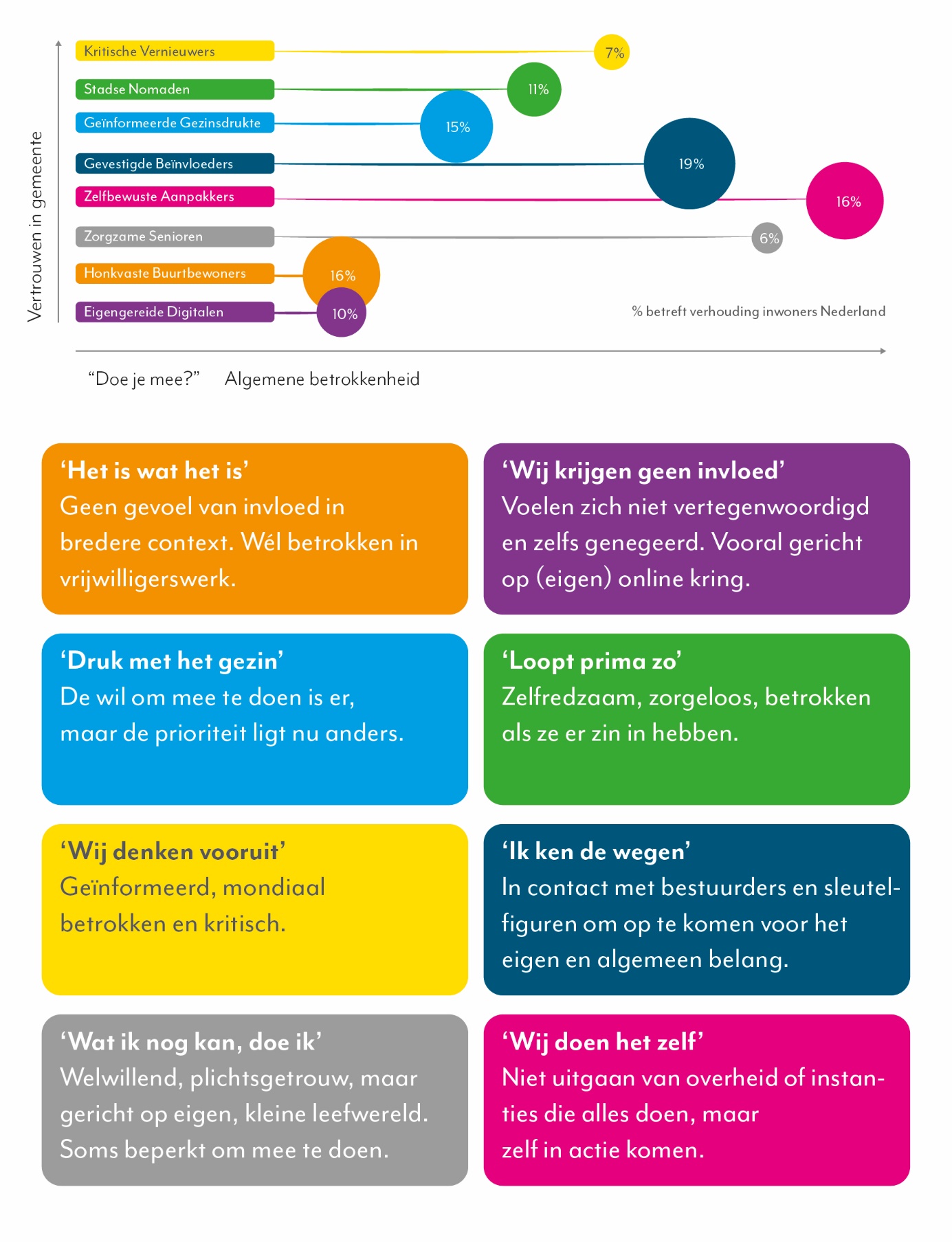 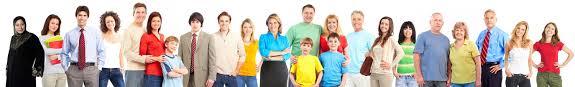 Opdracht 2
Hoe kun je erachter komen met welke bewoners je te maken gaat krijgen in je IBS? 

2. Welke drie of vier typen bewoners verwacht je tegen te komen? 

3.  Op welke trede kun je deze groepen betrekken in je IBS?
Middelen voor communicatie
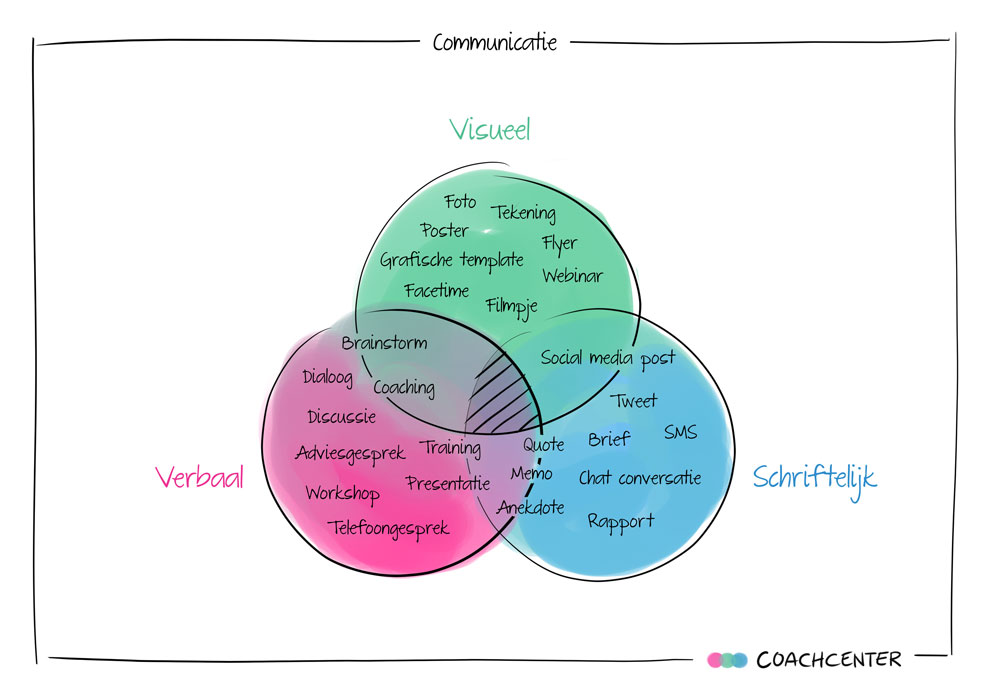 Hoe wil je ze bereiken?
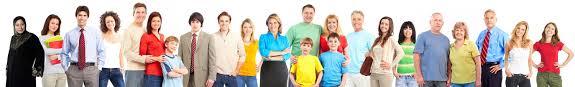 Opdracht 3
1. Maak een matrix met je doelgroep, je doel en bepaald welke middelen je in wil zetten. 

2. Lees op wiki de betreffende achtergrondinformatie en vul je matrix verder aan.
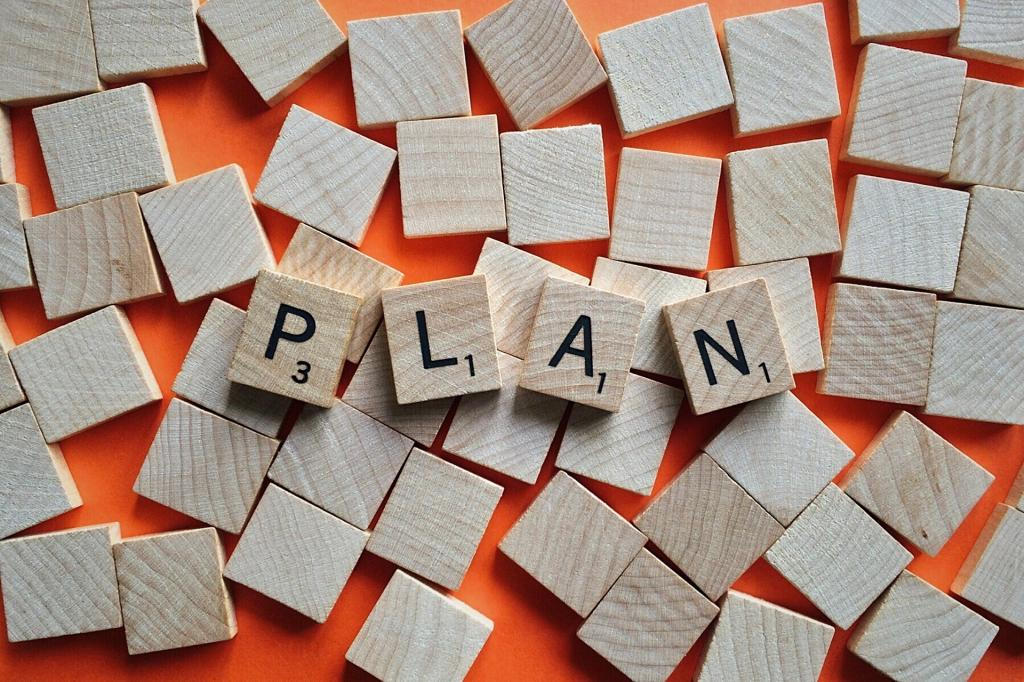 En dat alles natuurlijk volgens een plan 
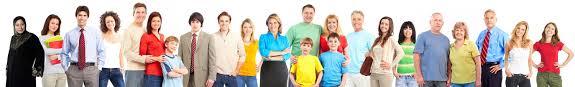 Opdracht 4
Pak nu het LA erbij en kijk wat je al hebt en waar je nog aan moet werken! 
Lees de brochure ‘Actief in de wijk met media’ en kijk welke adviezen je mee kunt nemen.
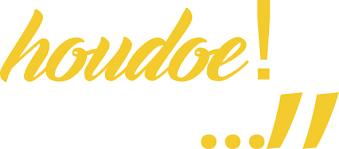 Dat was het weer!
Succes met het LA en kom langs als je vragen hebt!